Fig. 8. 87Sr/86Sr vs 143Nd/144Nd and εNd for basic rocks from the ...
J Petrology, Volume 44, Issue 3, March 2003, Pages 569–602, https://doi.org/10.1093/petrology/44.3.569
The content of this slide may be subject to copyright: please see the slide notes for details.
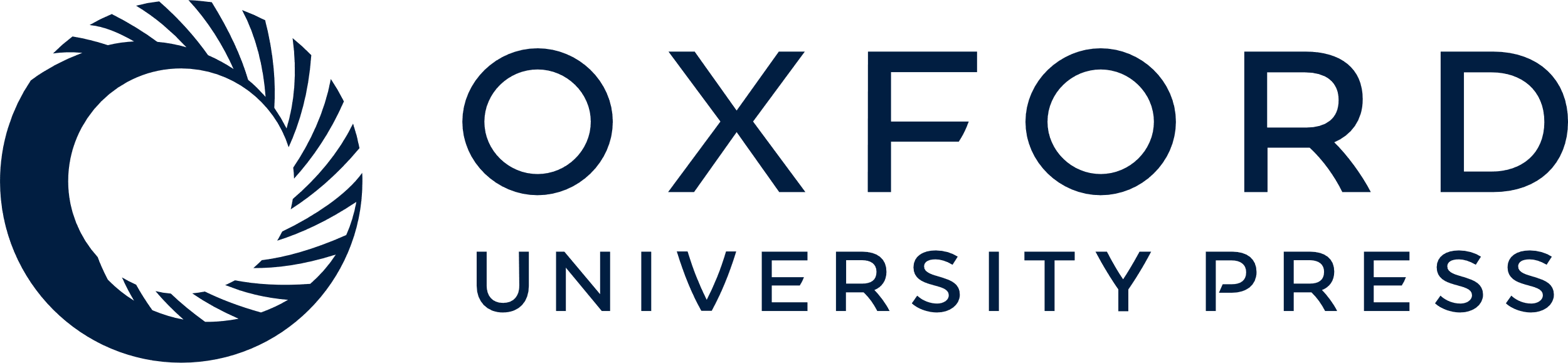 [Speaker Notes: Fig. 8. 87Sr/86Sr vs 143Nd/144Nd and εNd for basic rocks from the Vogelsberg (symbols as in Fig. 6). Black lines are labelled for ΔεNd, which is defined as the vertical distance in εNd units from a line between EAR and BSE compositions (ΔεNd = 0). Grey fields represent ranges of Zr/Nb (see upper right corner of the diagram). These contours of Zr/Nb run parallel to the EAR–BSE array.


Unless provided in the caption above, the following copyright applies to the content of this slide:]